جامعة باجي مختار عنابة كلية العلوم الاقتصادية وعلوم التسييرماستر 1 تخصص إدارة استراتيجية
تابع لمحاضرات  المادة التعليمية : خلق القيمة ونماذج الأعمال

المحور الرابع :خلق قيمة مدركة للزبون و نماذج الأعمال
                               
                                                               من إعداد : د تباني رزيقة
محاضرة  في المادة التعليمية  خلق القيمة و نماذج الأعمال  موجهة لطلبة ماستر سنة أولى تخصص إدارة استراتيجية جامعة باجي مختار عنابة 2020  من إعداد  الدكتورة تباني رزيقة
نموذج الأعمال (الجزء الأول )
ظهور مفهوم نموذج  الأعمال 
 مقاربات نموذج الأعمال:
- مقاربة وصفية 
- مقاربة علمية 
- مقاربة التخطيط 
- مقاربة السيرورة
محاضرة  في المادة التعليمية  خلق القيمة و نماذج الأعمال  موجهة لطلبة ماستر سنة أولى تخصص إدارة استراتيجية جامعة باجي مختار عنابة 2020  من إعداد  الدكتورة تباني رزيقة
ظهور مفهوم نموذج الأعمال
ظهورفكرة  نماذج الأعمال مرتبطة بالصعود القوي  للأعمال الالكترونية مع ازدهار  التجارة الالكترونية، الأسواق الالكترونية، والاقتصاد الرقمي؛  
أحدث تغييرات في بيئة الاعمال  سمحت بتطوير  طرق جديدة لخلق وتوزيع القيمة؛  
ظهور الأعمال الالكترونية، التحول التنظيمي، وتطور أشكال خلق القيمة؛  
تصميم نماذج أعمال جديدة للمنظمات الأعمال تسعى من خلالها إلى التكيف مع التغيرات العميقة في بيئة اعمالها  و استحداث عوامل و طرق تتكيف مع هذه التغيرات  من خلال تصميم نماذج أعمال تشرح فيها و توضح طريقة خلق القيمة و كيفية تسيمها بنجاح  ترتكز فيها على أربعة مجالات أساسية  ، كلها مجتمعة تمثل هيكلا خاما لنموذج الأعمال و هي
العلاقة مع الزبائن،
 القيمة المقترحة، 
إدارة البنية التحتية، 
والجوانب أو الأبعاد المالية،. 
في المقابل هناك تسع لبنات تمثل جوهر نموذج الأعمال هي:
 أقسام الزبائن (segments)، 
القيمة المقترحة،
 القنوات، العلاقات مع الزبائن، 
تدفقات الايرادات،
 الموارد الأساسية، 
الأنشطة الأساسية،
 الشركاء الأساسيين عبر الشبكة، 
وهيكل التكاليف.
محاضرة  في المادة التعليمية  خلق القيمة و نماذج الأعمال  موجهة لطلبة ماستر سنة أولى تخصص إدارة استراتيجية جامعة باجي مختار عنابة 2020  من إعداد  الدكتورة تباني رزيقة
محاضرة  في المادة التعليمية  خلق القيمة و نماذج الأعمال  موجهة لطلبة ماستر سنة أولى تخصص إدارة استراتيجية جامعة باجي مختار عنابة 2020  من إعداد  الدكتورة تباني رزيقة
المقاربة الوصفية
حسب Betz (2002)  نموذج الأعمال هو آداة توضح كيف يحقق نشاط المنظمة أرباحا  يتم تلخيص نماذج البناء حول كيفية تحويل مدخلات المنظمة إلى مخرجات تتمثل في  قيمة مضافة                                                                          واقترح  أنواع رئيسية من المدخلات والمخرجات مفيدة لبناء نموذج عمل و هي : 
المدخلات : موارد و مستلزمات النشاط (مواد اولية ، مالية، مادية ، معنوية ،  إيرادات و ارباح المبيعات لخ)
المخرجات : ابتكار، حجم مبيعات ، التعلم (مهارات خبرة، تراكم  معرفي )، ارباح ، لخ
رأس المال
مثال عن نموذج أعمال لمنظمة أعمال ذو توجه إنتاجي
نموذج أعمال
مبيعات
موارد
محاضرة  في المادة التعليمية  خلق القيمة و نماذج الأعمال  موجهة لطلبة ماستر سنة أولى تخصص إدارة استراتيجية جامعة باجي مختار عنابة 2020  من إعداد  الدكتورة تباني رزيقة
أرباح
حسب Margaretta : نماذج الاعمال هي قصص تشرح كيف تشتغل منظمات الاعمال ، و تجيب على الاسئلة التالية:
من اين أجد مصادر الاموال
كيف يثمن الزبون منتجات المنظمة و نشاطها
من هو الزبون
ما المنطق الاقتصادي الذي يفسر تسليم  قيمة للزبون بتكلف مناسبة
كيف احقق الربح من هذا النشاط
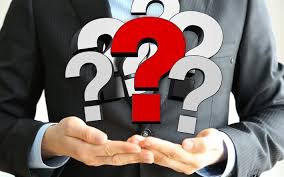 محاضرة  في المادة التعليمية  خلق القيمة و نماذج الأعمال  موجهة لطلبة ماستر سنة أولى تخصص إدارة استراتيجية 
جامعة باجي مختار عنابة 2020  من إعداد  الدكتورة تباني رزيقة
المقاربة العلمية  (2010) David J.Teece
يوضح نموذج الأعمال المنطق ويوفر البيانات والأدلة الأخرى التي توضح كيفية التاسيس  لنشاط الاعمال  و يخلق هذا  النشاط   قيمة للزبائن  يتم تسليمها لهم فهو يظهر هندسة عمليات خلق القيمة للزبون و توصيلها وآليات الالتقاط التي  تستخدم . 
 كما يحدد بنية تكاليف الإيرادات والأرباح المرتبطة  بخلق القيمة و تسليمها للزبون كما هو موضح في الشكل التالي :
محاضرة  في المادة التعليمية  خلق القيمة و نماذج الأعمال  موجهة لطلبة ماستر سنة أولى تخصص إدارة استراتيجية جامعة باجي مختار عنابة 2020  من إعداد  الدكتورة تباني رزيقة
خلق قيمة للزبون و تشجيعه على دفع المقابل و تحويل المدفوعات إلى أرباح
آليات التقاط  قيمة الزبون و تحقيق قيمة مربحة
محاضرة  في المادة التعليمية  خلق القيمة و نماذج الأعمال  موجهة لطلبة ماستر سنة أولى تخصص إدارة استراتيجية 
جامعة باجي مختار عنابة 2020  من إعداد  الدكتورة تباني رزيقة
مقاربة التخطيط   Ventkatraman& Henderson 1998
محاضرة  في المادة التعليمية  خلق القيمة و نماذج الأعمال  موجهة لطلبة ماستر سنة أولى تخصص إدارة استراتيجية
 جامعة باجي مختار عنابة 2020  من إعداد  الدكتورة تباني رزيقة
منظور السيرورة krishnamurthy 2003وDemil and Lecocq (2010)
يرتكز مفهوم نموذج الأعمال على البعد الزمني و على المسار الذي تسيره المنظمة لخلق قيمة و يعتبر نموذج الأعمال كمسار نحو تحقيق المردودية و تطبيق يدمج مختلف المفاهيم التي تضمن تحقيق أهدافها، فتدمج  فيه أهدافها و لمن و كيف تقوم بتسليم القيمة ؟ و ماهي الموارد و الكفاءات الازمة ؟ و كيف تحقق إيرادات؟ 
و يتم التركيز على عدة محاور و يتبع عدة  مراحل كما هو موضح في الشكل:
تحديد الموارد و الكفاءات الازمة
اختيار النشاطات الواحب التركيز عليها في سلسلة قيمة النشاط  و موقع النشاط ككل في سلسلة قيمة نشاط الصناعة
عروض المنتجات و الخدمات
حجم وهيكل التكاليف
حجم وهيكل الإيرادات
الهامش
محاضرة  في المادة التعليمية  خلق القيمة و نماذج الأعمال  موجهة لطلبة ماستر سنة أولى تخصص إدارة استراتيجية جامعة باجي مختار عنابة 2020  من إعداد  الدكتورة تباني رزيقة
لوحة نموذج الأعمال
محاضرة  في المادة التعليمية  خلق القيمة و نماذج الأعمال  موجهة لطلبة ماستر سنة أولى تخصص إدارة استراتيجية 
جامعة باجي مختار عنابة 2020  من إعداد  الدكتورة تباني رزيقة
لبنات لوحة نموذج الأعمال
محاضرة  في المادة التعليمية  خلق القيمة و نماذج الأعمال  موجهة لطلبة ماستر سنة أولى تخصص إدارة استراتيجية 
جامعة باجي مختار عنابة 2020  من إعداد  الدكتورة تباني رزيقة